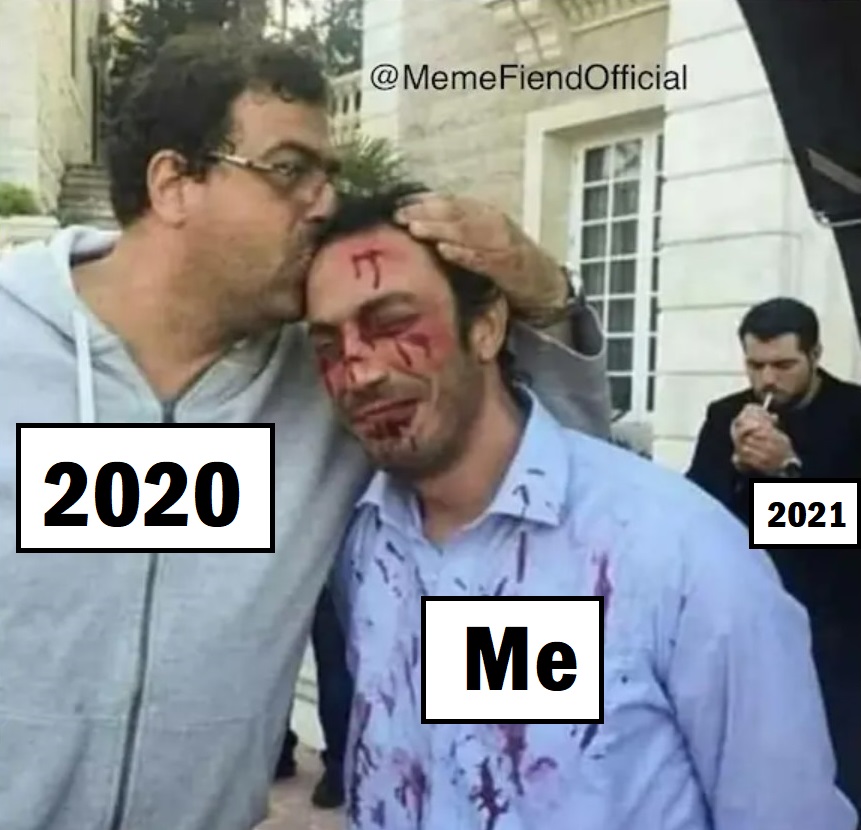 Participium prézentuAdverbia od adjektiv 3. deklinace Vybraná zájmena
2024
2023
9. Lekce a 10. lekce – výběr z hroznů
Participium prézentu
tzv. jmenný tvar slovesný – skloňuje se podle 3. deklinace
vyjadřuje děj aktivní a současný s dějem slovesa ve větě
překlad nejčastěji slovesným adjektivem
např. laudāns „chválící“
další pády laudantis „chválícího“ atd.
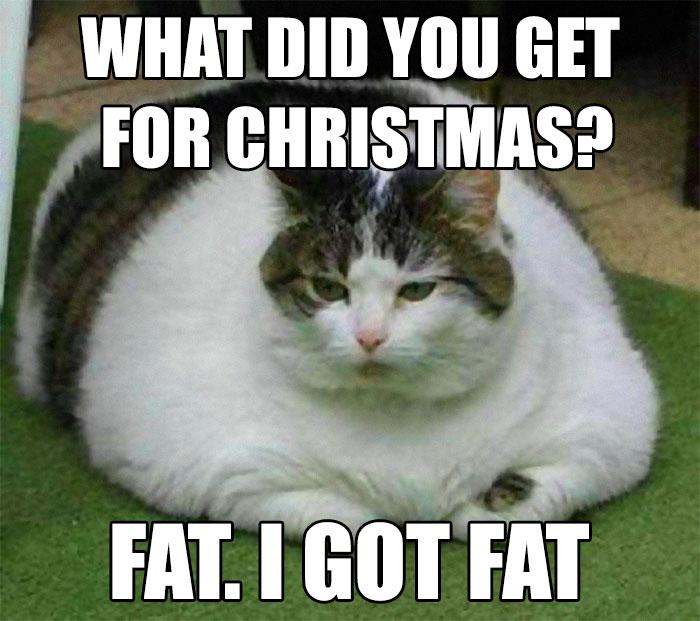 Jak se tvoří?
Jak se skloňuje?
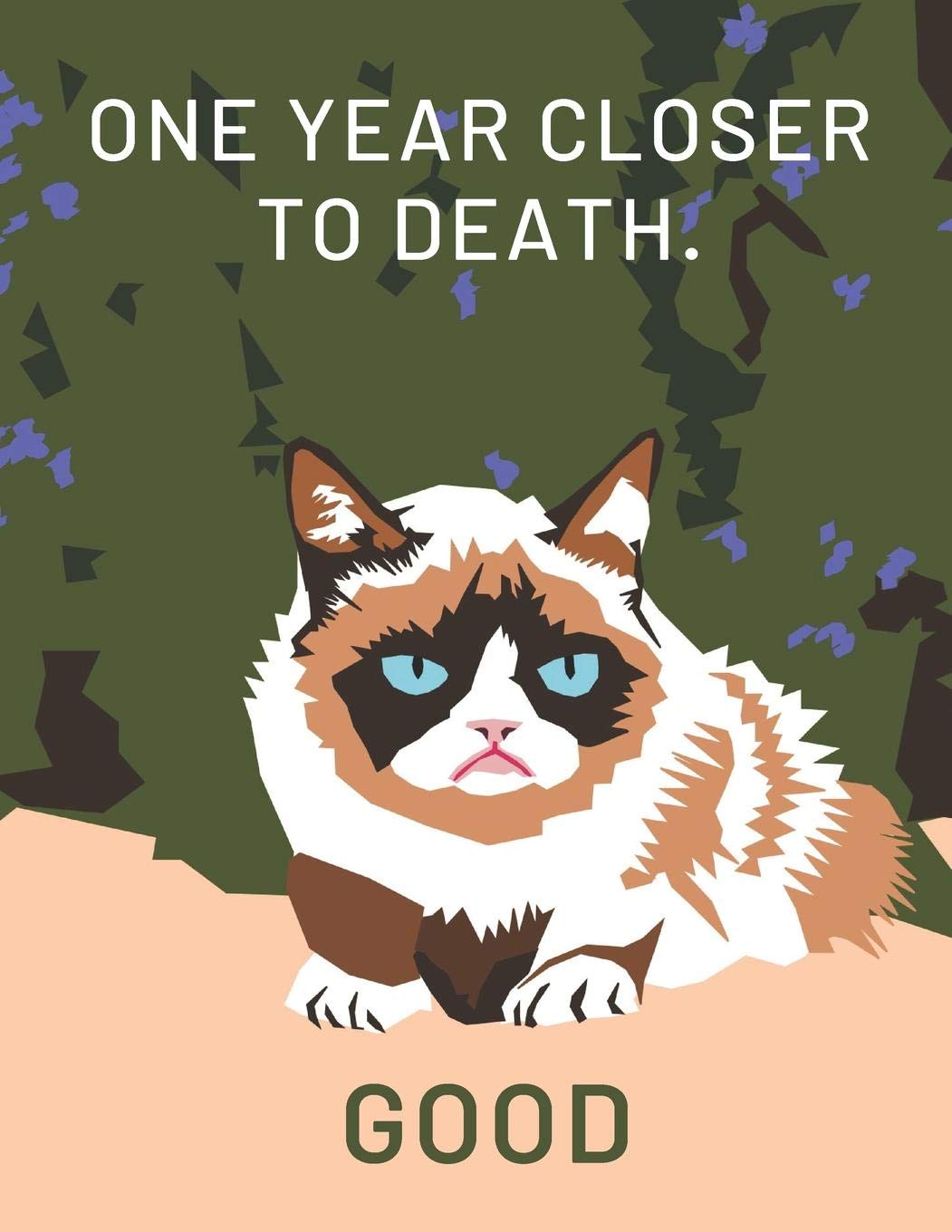 Další možnosti překladu
Do češtiny lze participium prézentu aktiva (např. laudāns, antis) přeložit:
přídavným jménem slovesným
chválící
větou vztažnou
(ten), který chválí/chválil/bude chválit
příslovečnou větou
když chválí/chválil/bude chválit
přechodníkem přítomným
chvále, -íc, -íce
souřadně spojenou hlavní větou
(a) chválí/chválil/bude chválit
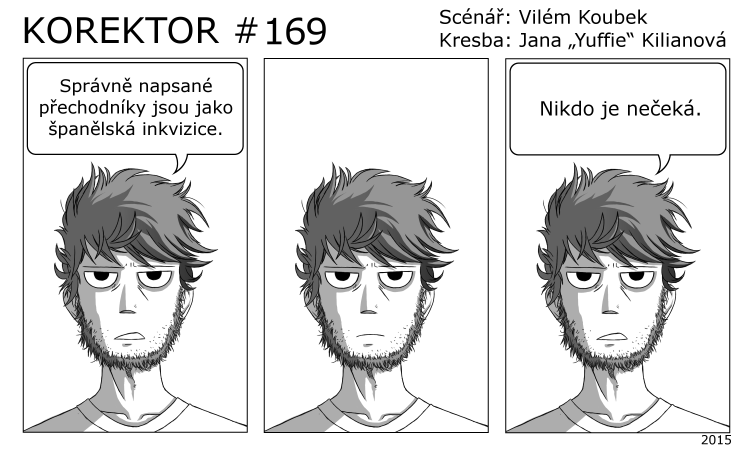 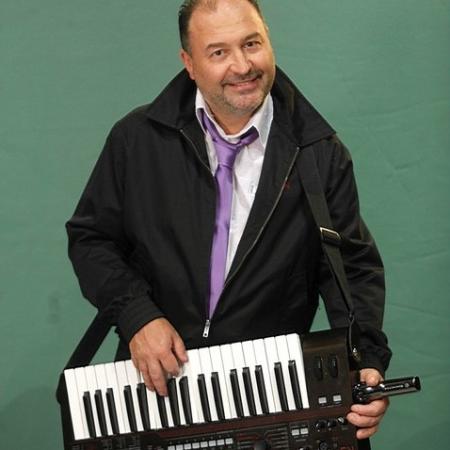 Další možnosti překladu
Michael male cantāns.
Puer male cantāns monētur.
Špatně zpívající chlapec je napomínán.
Chlapec, který špatně zpívá, je napomínán.
Když / protože / jestliže  chlapec špatně zpívá, je napomínán.
Chlapec, špatně zpívaje, je napomínán.
Chlapec špatně zpívá a je napomínán.
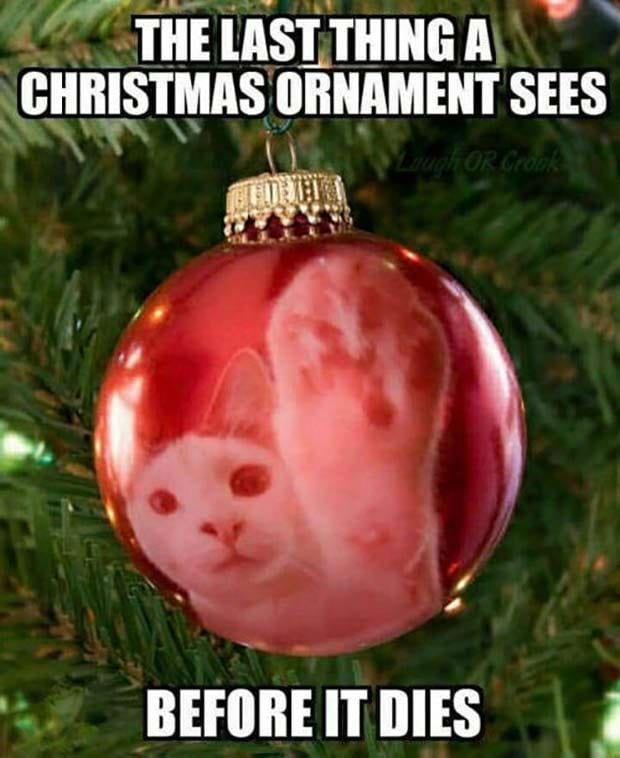 Adverbia od adjektiv 3. deklinace
Většinou se tvoří se přidáním koncovky –iter ke genitivnímu kmeni:




Adjektiva, jejichž kmen je zkončen na -nt-, tvoří adverbia pomocí koncovky –er:
Osobní zájmena, zvratné zájmeno
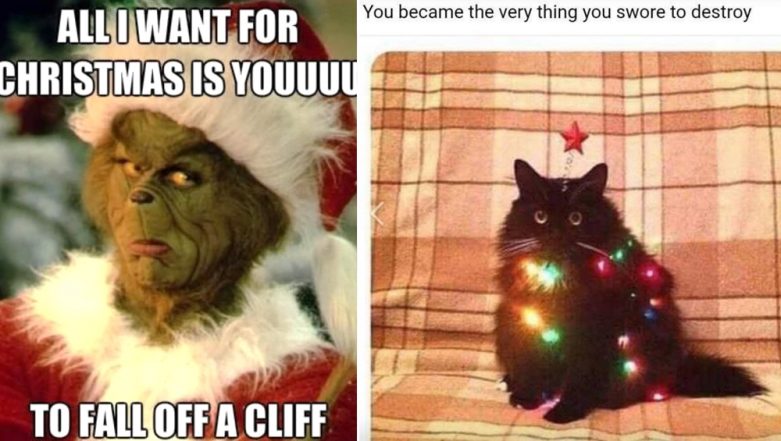 tuuu
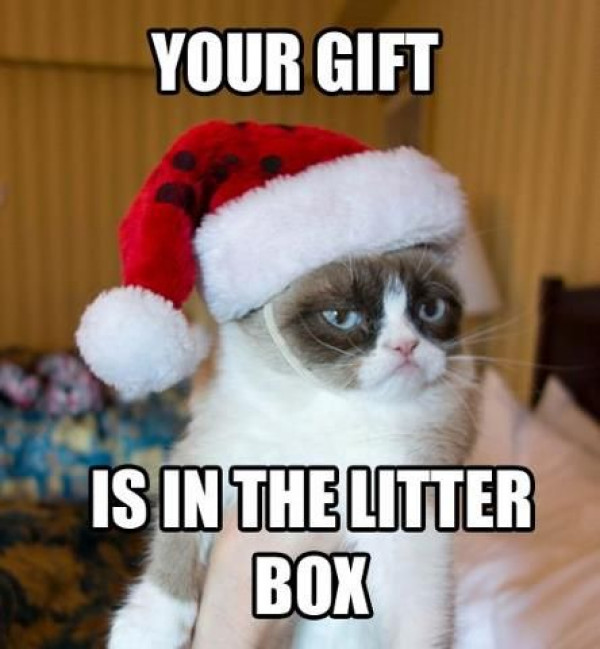 Přivlastňovací zájmena
Donum tuum
Skloňují se jako adjektiva 1. a 2. deklinace:
Meus, mea, meum (můj)
Tuus, tua, tuum (tvůj)
Suus, sua, suum (svůj)
Noster, nostra, nostrum (náš)
Vester, vestra, vestrum (váš)
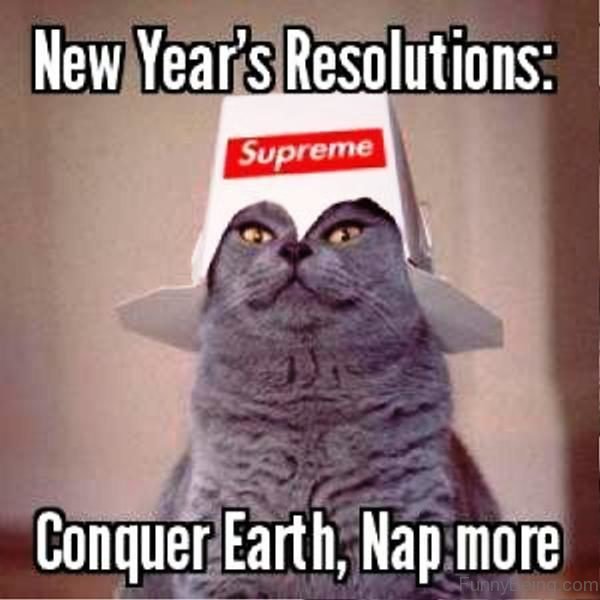